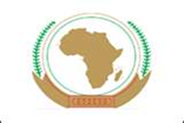 30TH TECHNICAL CONSULTATION MEETING AMONG REGIONAL PLANT PROTECTION ORGANIZATIONS 29th October -  2nd November 2018 Lima, Peru
IAPSC `s update summary for the 30th Technical Consultation Meeting of RPPOs
By:

Director - AU-IAPSC
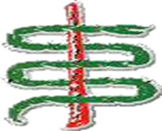 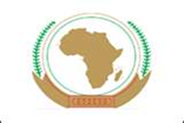 OUTLINE
1. Specificities of IAPSC 
How does IAPSC accomplish its mission? 
Major concerned
 Core programmatic areas:
 Core work programme:
IAPSC`structure
2. The state of IAPSC in 2018
3. & 4. Emerging pests/issues and surveillance projects/activities
5. Proposals for further collaboration
6. IAPSC`s 11th Steering Committee.
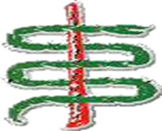 SPECIFICITIES OF IAPSC
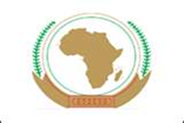 Members and staff: 55 Member states and 13 staff

Mission : To develop, promote and coordinate sustainable plant health systems among continental, regional and national actors for increased agricultural production, market access and trade;

Goal: Continental plant health management systems improved by 2023.
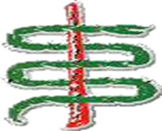 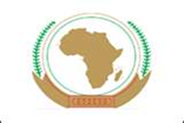 How does IAPSC accomplish its mission?
1

Develops annual program budget;

Conducts high-impact workshops and meetings;

Promotes harmonized approaches to plant health

Builds networks and communicates with stakeholders

Enhances cooperation with partners’ institutions.
1 -*112250365981111967I1956122
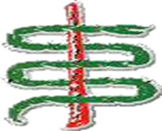 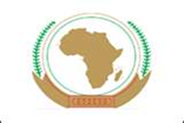 Major concerned
Impact of pests on the harvest of vulnerable households with low capacity to respond to their threats;
Multiplier effects of pest damage on households,from the impact of climate change; 
Impact of the pest on successive seasons including on the off season crops;
Difficulties to handle emerging plant pest, promoting pest diagnostic and to develop guides for plant protection of key crops 
Pesticide resistance implications of the pest;
Implications on cost of production for cash and food crops;
Implications of the increased pesticide load in the production ecology, food chain and human health;
 Timid participation of African countries to standards process and difficulties for member states to comply with SPS issues especially ISPMs.
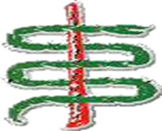 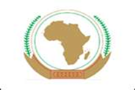 Core programmatic areas:
Phytosanitary Compliance

 Plant Pest Risk Reduction 

Human Capacity Development

Awareness Creation
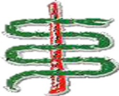 Core work programme:
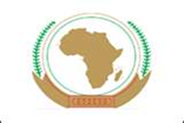 quarantine pests
 Pest inspections
PRA
 regulated non-quarantine pests
Transboundary pests
invasive alien plants
Pest biological control 
Phytosanitary standards
 Harmonization of pesticides registration
 Assessment of Laboratories for pest diagnostics.
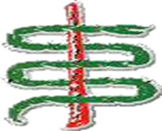 IAPSC`structure
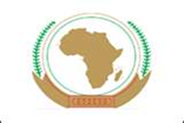 IAPSC is governed by a Steering Committee and a General Assembly.
Its secretariat is under the leadership of the Director.  
The office has :
- Two Technical sections :Entomology and Phytopathology;
- An Administrative and Finance section ;
- A documentation section.
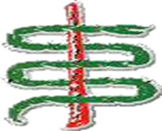 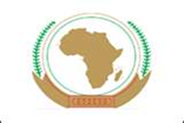 The state of IAPSC in 2018
Workshop on development of SPS information systems and enhancing advocacy, awareness and communication to ensure availability of sufficient safe biological control agents held on 27th – 29th November 2017in Addis Ababa-Ethiopia; Capacity of 15 countries strengthened on subject matter.

Retreat office meeting held on February 9-10, 2018 in Libreville Gabon. to review the current functioning of the office for improvement;
Pre-CPM meeting held in Addis Ababa prior for Africa Common position at CPM13 Meeting;

Participation of IAPSC to CPM13 meeting in Italy Rome;
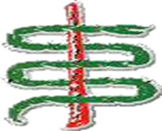 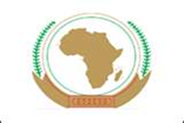 The 2018 IPPC Regional Workshop for Africa jointly organized on 11-13 September 2018 in Antanarivo, Madagascar by IPPC and IAPSC to enhance capacity of Member States` National Plant Protection Organizations to review the 2018 draft International Standards for Phytosanitary Measures. 
10 countries Representatives were sponsored by the office to take part to this workshop. Participants were updated on on-going IAPSC activities, emerging plant pests in the region, and upcoming capacity development activities being organized.
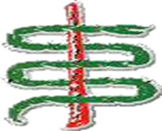 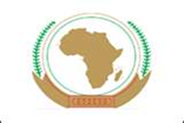 In the pipeline is the organization of a workshops:

The workshop on migratory pests is scheduled in Tunisia in the 4th quarter of the year.

The workshop on biological control of insect pests, weeds and plant diseases, targeting policy makers, regulatory, farmers/land manager and other stakeholder interests is scheduled in Tunis Tunisia in the 4th quarter of the year.
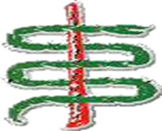 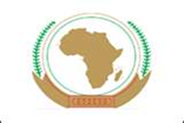 3 & 4. Emerging pests/issues and surveillance projects/activities
National survey of migratory pests in some Member States (Egypt, Tunisia, Cote d`Ivoire, Uganda, Gabon, Congo, Sudan, Tanzania) for the  monitoring of Major pest problems affecting several crops with characteristics of extremely widespread in those countries done 
The workshop on migratory pests is scheduled in Tunisia in the 4th quarter of the year.
The status of biological control and recommendations for improving uptake for the future in the continent is ongoing. Broad assessment of biological control implementation  in major crops of some member states is done with  a perspective of organizing a workshop of biological control for insect pests, weeds and plant diseases, targeting policy makers, regulatory, farmers/land manager and other stakeholder interests scheduled in Tunis Tunisia in the 4th quarter of the year.
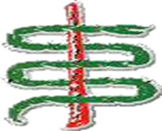 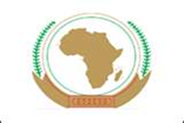 Proposals for further collaboration
Collaboration with FAORAF, led to TCP on Fall Armyworm monitoring and control in Africa with an inception meeting held in Addis Ababa Ethiopia and a workshop to be held in the same venue on 25-27 October 2018.
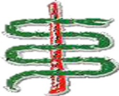 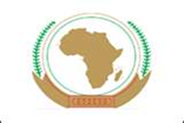 6. IAPSC`s 11th Steering Committee
The eleven session of the Steering Committee of AU-IAPSC took place at the conference hall of Azure hotel in Nairobi, Kenya from the 28th to 30th May 2018.

  31 participants as statutory members, observers and from DREA and IAPSC attended the meeting. 

The Steering Committee is charged with overseeing and approving AU-IAPSC’s programmes, policies and activities, and setting the operational rules of the organization based on the mandate given by the African Union Commission (AUC).
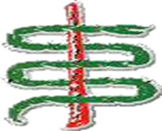 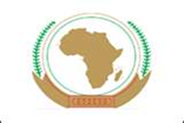 I
Thank you
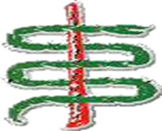